আজকের ক্লাসে সবাইকে শুভেচ্ছা
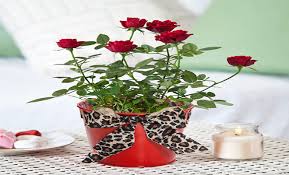 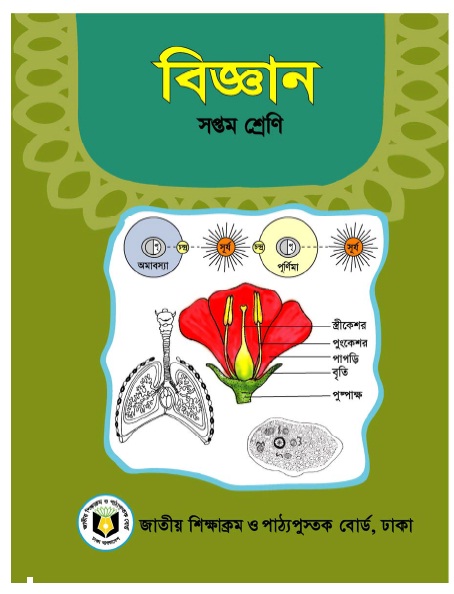 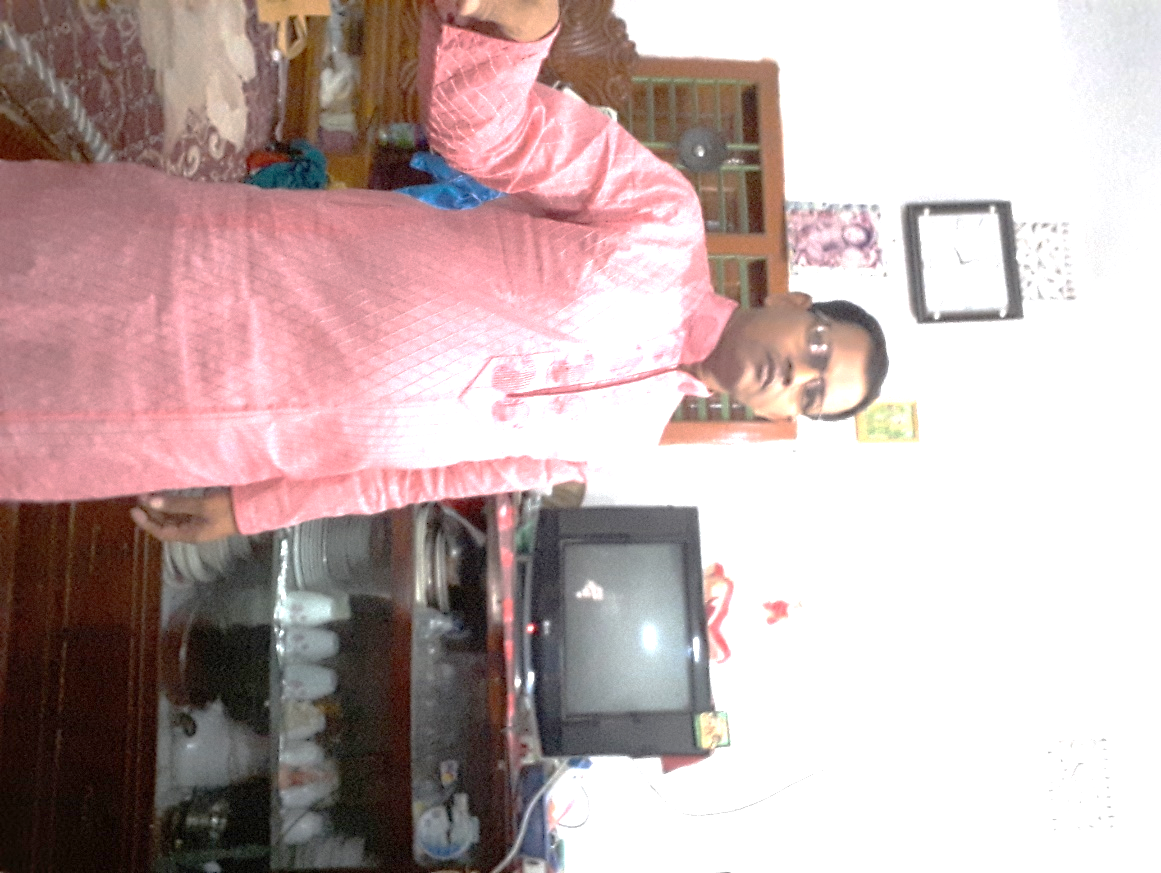 শিক্ষক পরিচিতি
পাঠ পরিচিতি
সম্ভু নাথ রায়
মনোহরপুরদাখিল মাদরাসা
মনিরামপুর,যশোর
Email- 
sambho7440@gmail.com
বিষয়- কৃষি শিক্ষা
নবম ও দশম শ্রেণি
 অধ্যায় দ্বিতীয়
মাছের পুকুর
দ্বিতীয় পরিচ্ছেদ
নিচের ছবি গুলো লক্ষ কর
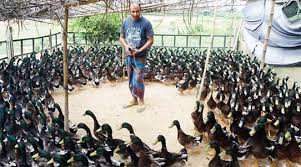 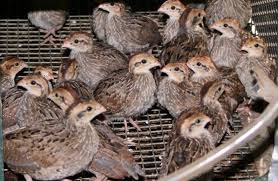 নিচের ছবি দেখে কী বুঝতে পারছি?
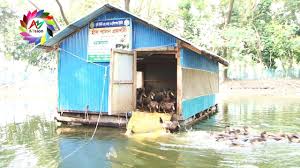 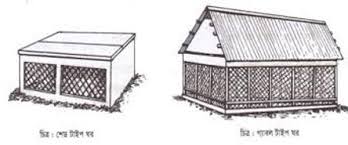 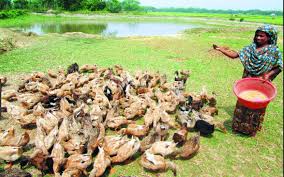 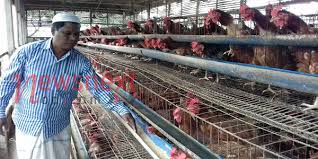 হাঁস-মুরগির আবাসন
হাঁস-মুরগি পালনের জন্য কী প্রয়োজন?
হাঁস-মুরগি পালন
পাঠ শিরোনাম----
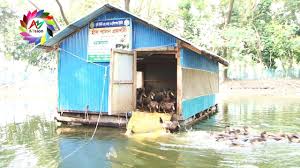 হাঁস-মুরগির আবাসন
শিখনফল
পাঠ শেষে শিক্ষাথীরা---------
হাঁস-মুরগির আবাসন তৈরির উদ্দেশ্য জানতে পারবে।
হাঁস-মুরগির আবাসন তৈরির ধাপ সমুহ বলতে পারবে।
হাঁস-মুরগির আবাসন তৈরির স্থান নিবাচনের বিবেচ্য বিষয় গুলো ব্যাখ্যা করতে পারবে।
হাঁস-মুরগির বাসস্থান তৈরির উদ্যেশ্য
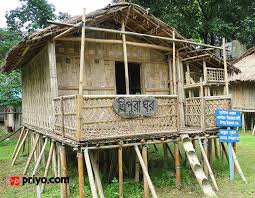 শ্রমিক কম লাগে।
লিটার সহজে পরিষ্কার করা যায়।।
খাদ্য ও পানি সরবরাহ সহজ হয়।
ডিম সংগ্রহ করা সহজ হয়।
চোরের হাত থেকে রক্ষা করা।
বন্য প্রাণীর আক্রমন থেকে রক্ষা করা।
টিকা দেওয়া সহজ হয়।
খারাপ আবহাওয়া  থেকে রক্ষা করা।
নিবিড় যত্ন নেওয়া যায়।
সঠিক ব্যবস্থাপনার জন্যা
আরামদায়ক পরিবেশ সৃষ্টি।
একক কাজ
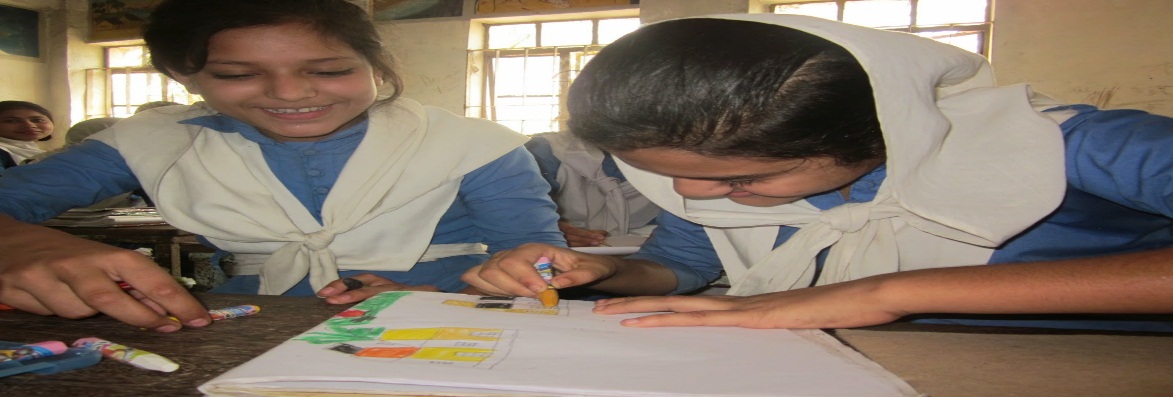 হাঁস-মুরগির আবাসন তৈরির ৩টি উদ্দেশ্য বলো।
হাঁস-মুরগির আবাসন তৈরির ধাপ সমুহ
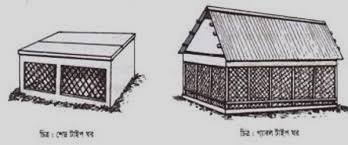 জোড়ায় কাজ
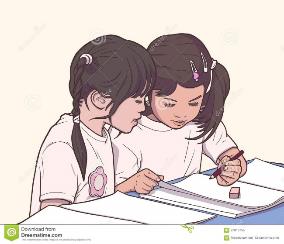 হাঁস-মুরগির আবাসন তৈরির ধাপ সমুহ লিখ।
হাঁস-মুরগির আবাসনের স্থান নিবা©চন করা।
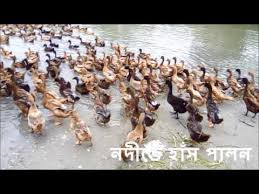 ঘরের ডিজাইন
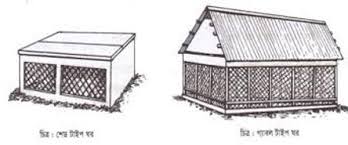 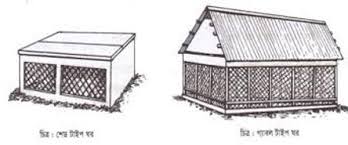 শেড টাইপ
গ্যবল টাইপ
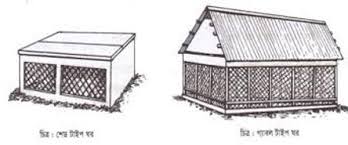 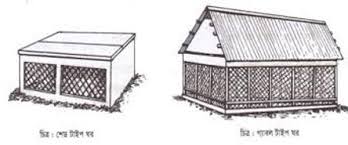 শেড টাইপ
গ্যবল টাইপ
শেড টাইপ বা একচালা ঘর সহজেই তৈরি করা যায়। খোলা অবস্থায় বা অধ©আবদ্ধ অবস্থায় হাঁস-মুরগি পালনের জন্য খুবই উপযোগী।
গ্যবল টাইপ বা দোচালা ঘর তৈরিতে খরচ বেশি হয়।এধরনের ঘরের ছাদ ঢালু থাকে।যে সব অঞ্চলে বৃষ্টিপাত বেশি হয়,সেখানকার জন্য গ্যবল টাইপ ঘর খুবই উপযোগী।
হাঁস- মুরগির খামারের ঘর সমুহ
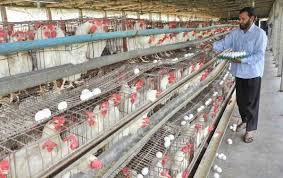 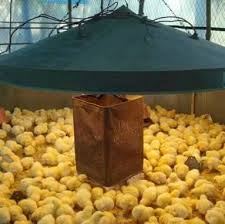 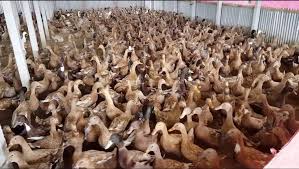 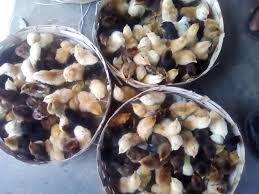 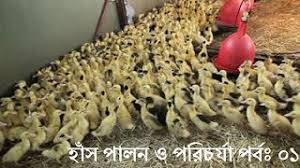 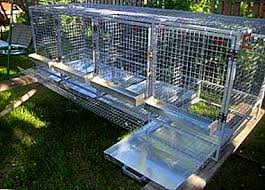 ডিমপাড়া হাঁস-মুরগির
 ঘর
বাচ্চার ঘর বা 
ব্রুডার ঘর
বাচ্চার হাঁস-মুরগির ঘর বা 
গ্রোয়ার ঘর
বাচ্চার হাঁস-মুরগির ঘর বা গ্রোয়ার ঘরঃ-এখানে ডিম উৎপাদনকারী হাঁস-মুরগির ৫/৭ সপ্তাহ থেকে ২০ সপ্তাহ বয়স পয©ন্ত পালন করা হয়।
বাচ্চার ঘর বা ব্রুডার ঘরঃ- এখানে সদ্য ফোটা বাচ্চাদের জন্ম থেকে ৪ বা ৬ সপ্তাহ পয©ন্ত কৃত্রিমভাবে তাপ প্রদান,টিকা,লিটার,খাদ্য ও পানির ব্যবস্থা করতে হয়।
ডিমপাড়া হাঁস-মুরগির ঘরঃ- এখানে ডিম উৎপাদনকারী হাঁস-মুরগি ২১ থেকে ৭২ সপ্তাহ বয়স পয©ন্ত পালন করা হয়।
ঘর তৈরিকরণ
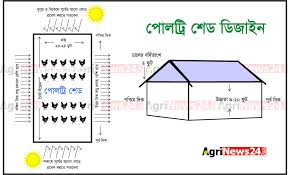 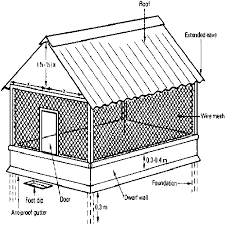 দেয়ালঃ মুরগির ঘরের দেয়াল মাটি,বাঁশ,কাঠ,তারের নেট ইত্যাদি দিয়ে তৈরি করা যায়।
মেঝেঃ ঘরের মেঝে শুষ্ক রাখার জন্য হাঁস-মুরগিকে ইটের মেঝে বা মাচার উপর রাখা ভালো।
দরজাঃ হাঁস-মুরগির ঘরের দরজা দক্ষিণ দিকে থাকতে হবে। ঘরের দরজা আকারে বড় হওয়া উচিৎ।
ছাদ বা চালাঃ টিন,অ্যাসবেস্টাস এবং করোগেটেড শিট দিয়ে ঘরের ছাদ তৈরি করা হয়ে থাকে।
জানালাঃ ঘরের লম্বালম্বি পাশে নেট থাকে বলে জানালা থাকে না।তবে প্রস্থ পাশেদেয়াল দ্বারা বন্ধ থাকলে জানালা দিতে হবে।।
হাঁস-মুরগির প্রয়োজনীয় যায়গা
দলীয় কাজ
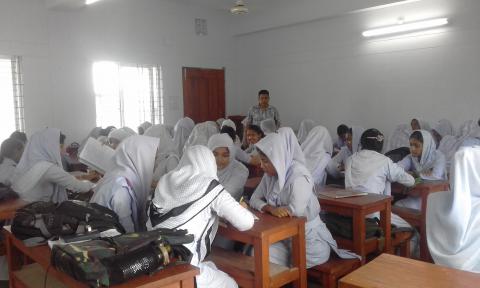 হাঁস-মুরগির আবাসনের স্থান নিবা©চনের বিবেচ্য বিষয় গুলি লিখ।
ক - দল
খ - দল
হাঁস-মুরগির প্রয়োজনীয় যায়গা ছক আকারে লিখ।
মূল্যায়ন
হাঁস-মুরগির আবাসন তৈরির বৈশিষ্ট কয়টি?
উত্তরঃ ১২ টি
হাঁস-মুরগির আবাসন তৈরির ধাপ কয়টি?
উত্তরঃ ৫ টি
হাঁস-মুরগির আবাসনের স্থান নিব©চনের বিবেচ্য বিষয় কয়টি?
উত্তরঃ ৭ টি
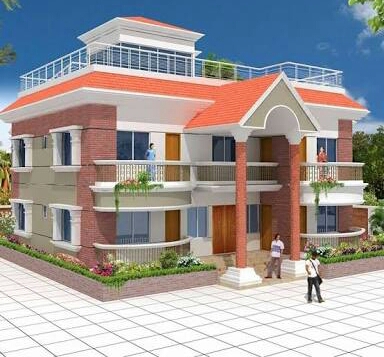 বাড়ির কাজঃ
হাঁস-মুরগির আবাসন তৈরির স্থান নিবাচনের বিবেচ্য বিষয় গুলো খাতায় লিখে নিয়ে আসবে।
সবাইকে ধন্যবাদ
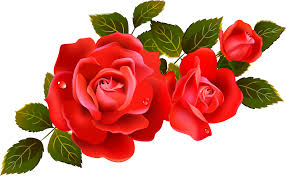